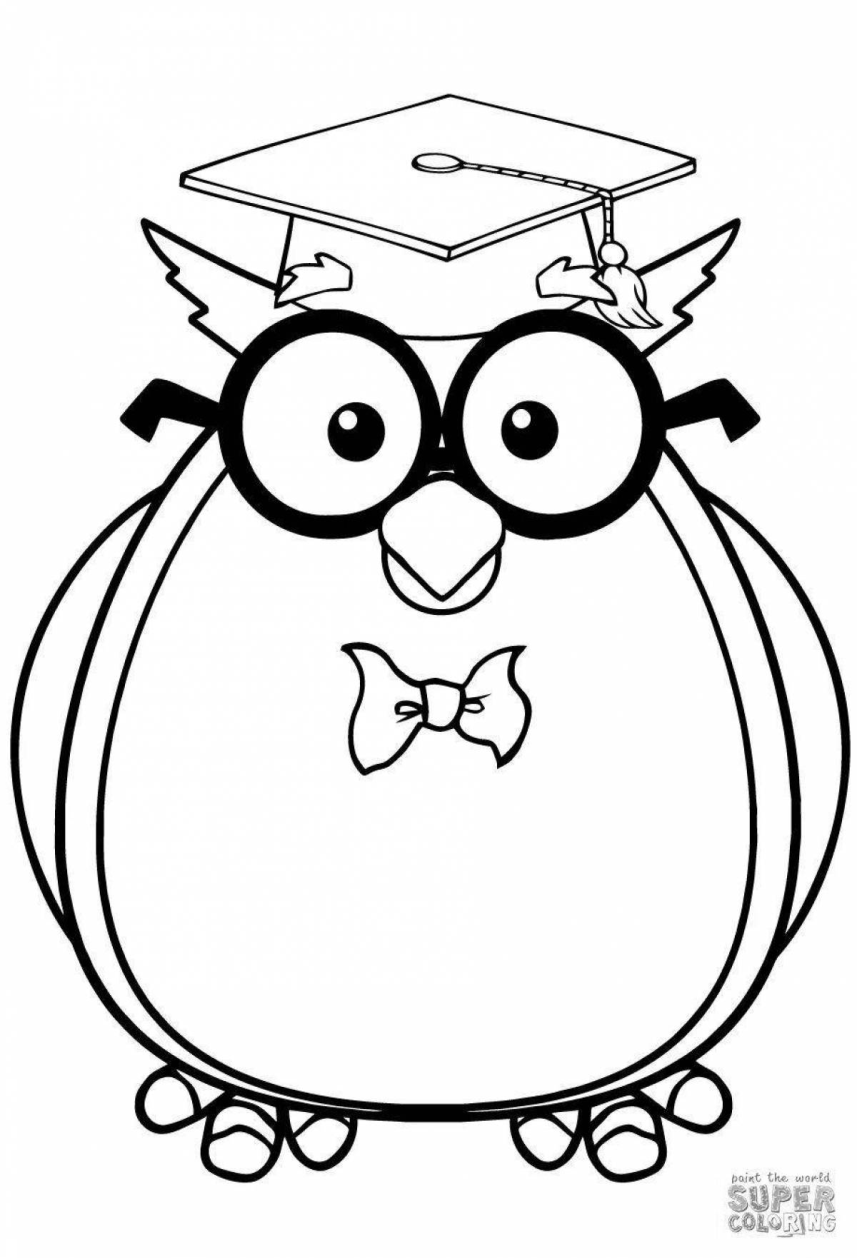 Карточка 1. 
Заполни пропуски:Текст – это _______, состоящее из ___________. _______ в тексте объединены _______ и связаны друг с другом _________.Текст можно ________.
2. Прочитай. Отметь группу предложений, которая является текстом.
Летом созревает много фруктов. В лесу раздавался стук дятла. Внучки помогали бабушке по хозяйству.
Первого сентября начался учебный год. Дети пошли в школу. Они были рады увидеть друг друга. 
Раздели слова на слоги
Капитан, помидор, жёлуди, смех, солнышко, стук. 
3. Вставь пропущенные буквы
М_роз, мес_ц, меб_ль, быстр_, яг_да.
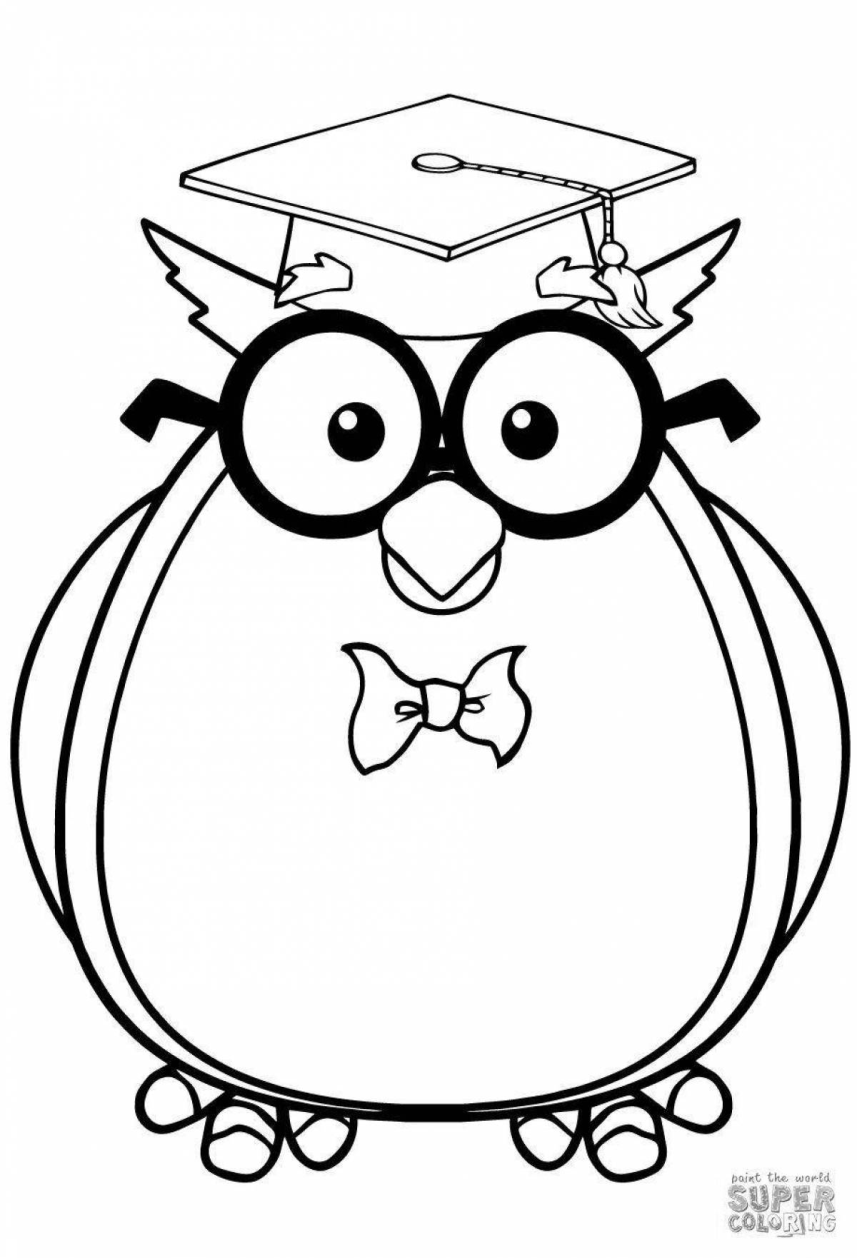 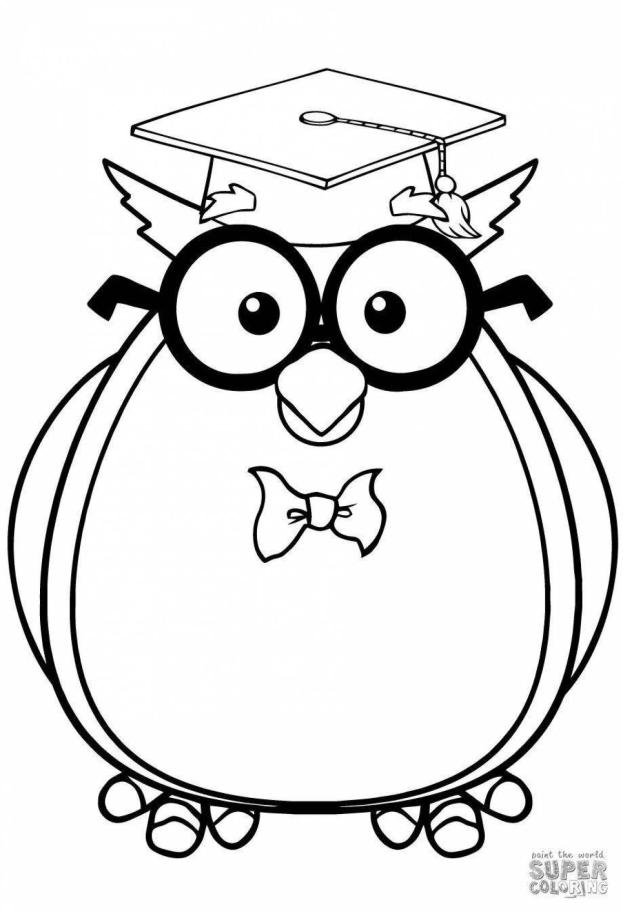 Карточка 2. 
Продолжи фразу:
Тема текста – это то, ___
Главная мысль текста – это то ____

2. Найди и подчеркни грамматическую основу (подлежащее и сказуемое)
Часто дует холодный ветер.
Солнце светит прямо в окно.
Дети кормили ёжика молоком.

3. Вставь пропущенные буквы
Ябл_ко, с_бака, р_сунок, род_на, уч_тель.
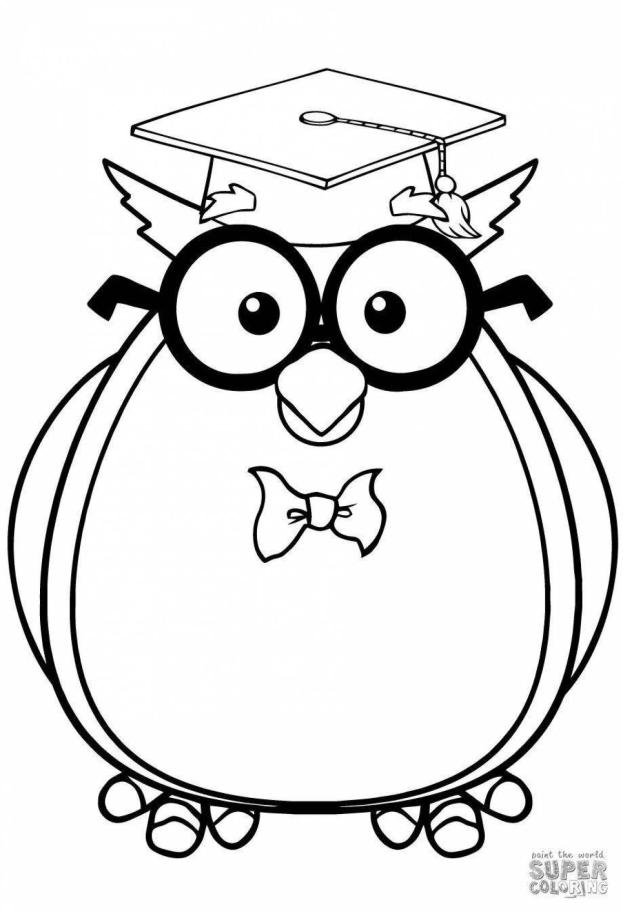 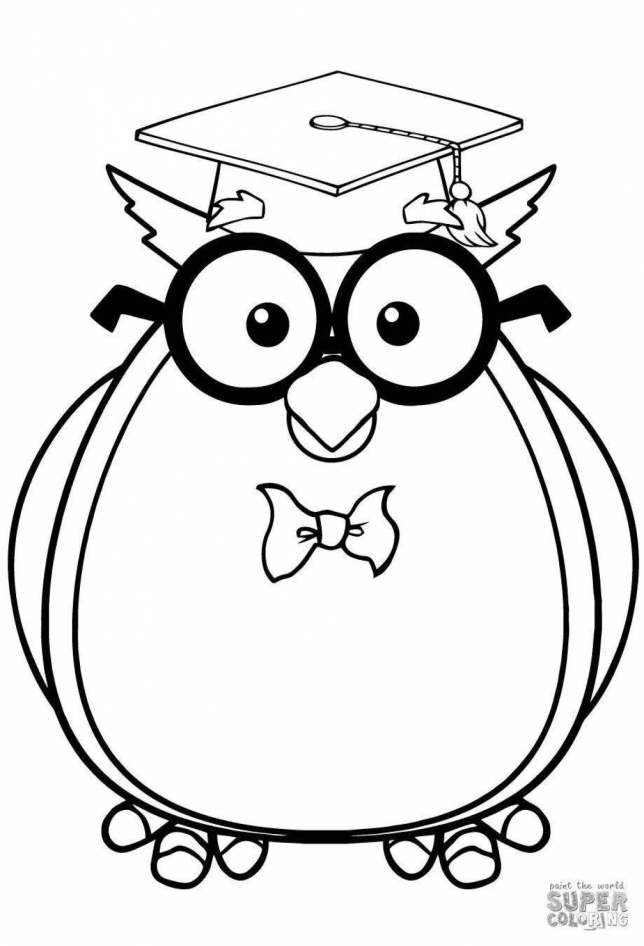 Карточка 3. 
Определи термин по значению:Это слово или несколько слов, которые выражают законченную мысль. 

Раздели текст на предложения. Подчеркни подлежащее и сказуемое в предложениях. 
Дети пришли в рощу пчела брала мёд с цветка муравей тащил травинку голубь строил гнездо для голубят заяц бежал к ручью ручей поил чистой водой людей и животных.

3. Вставь пропущенные буквы
Ж_лтый, вдру_, д_рога, уч_ник, сах_р.
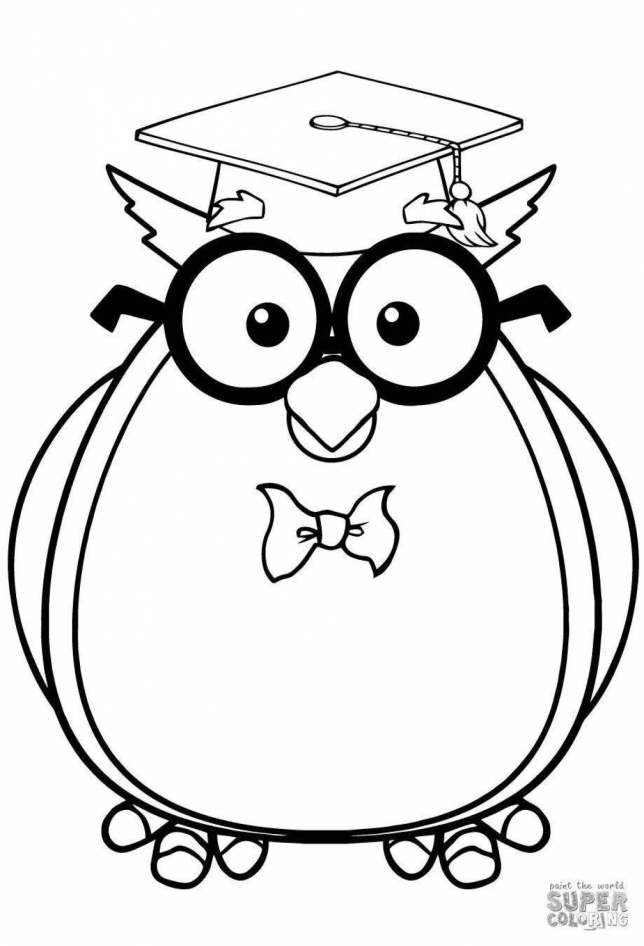 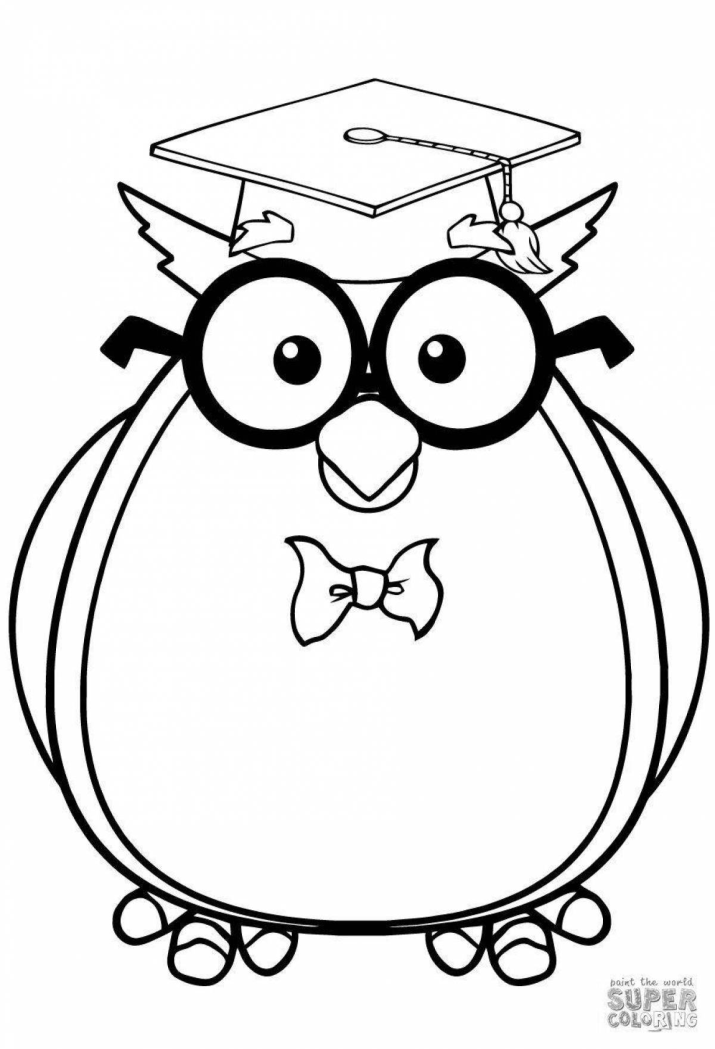 Карточка 4. 
Продолжи фразу:Слова в предложении ____В каждом предложении есть ____
Составь из слов предложение:
К, звери, готовятся, зиме
_____________________________________________
Лесу, было, и, тихо, в, нарядно.
 _____________________________________________

Найди и подчеркни грамматическую основу (подлежащее и сказуемое)
Посинел на реке лёд.  

3. Вставь пропущенные буквы
К_пуста, вет_р, скор_, пр_щай, п_суда.
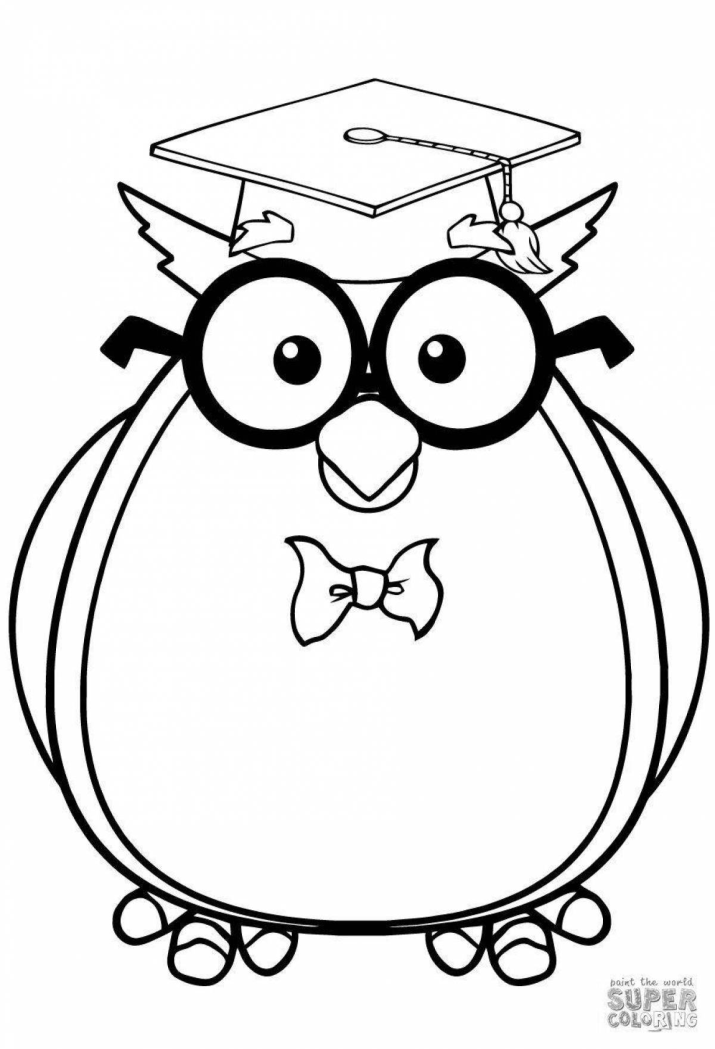 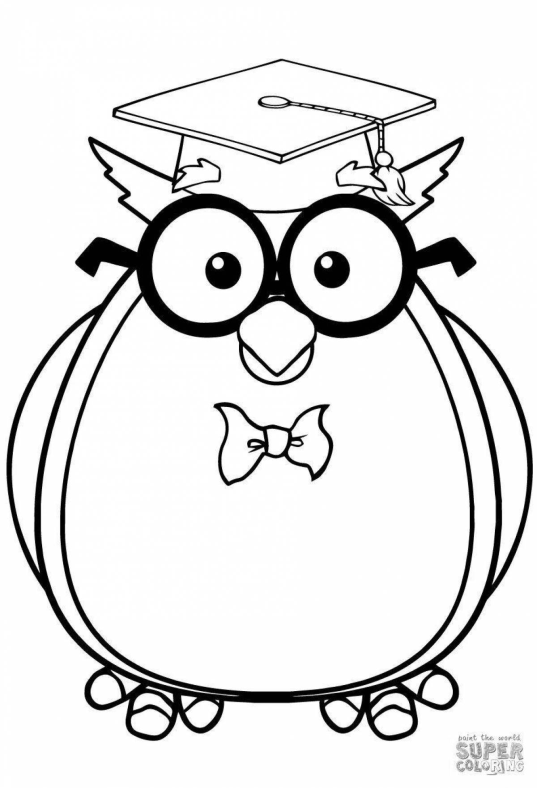 Карточка 5. 
Ответь на вопрос:Что составляет основу предложения?
Найди и подчеркни грамматическую основу (подлежащее и сказуемое)
Беленькая кошка умывается лапкой. Во дворе весело и дружно играют ребята. Лёд трещал от холода. 

3. Вставь пропущенные буквы
Ур_жай, _сина, д_журный, ябл_ня, п_нал.
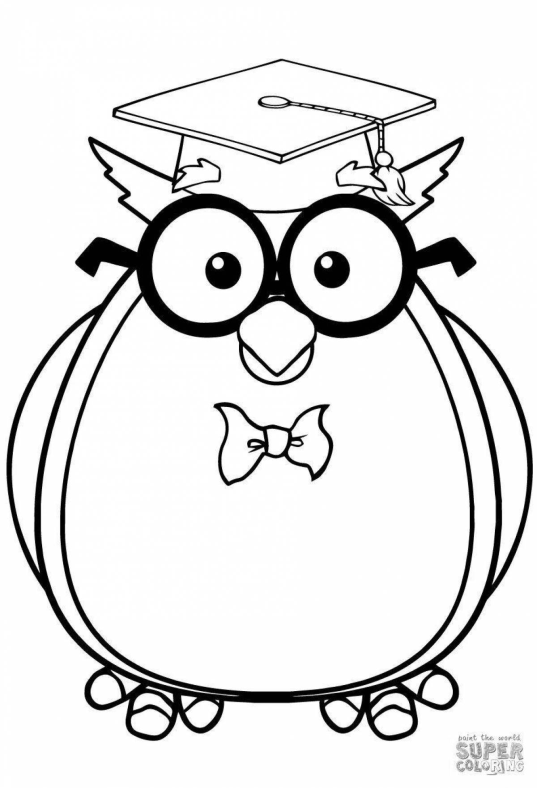 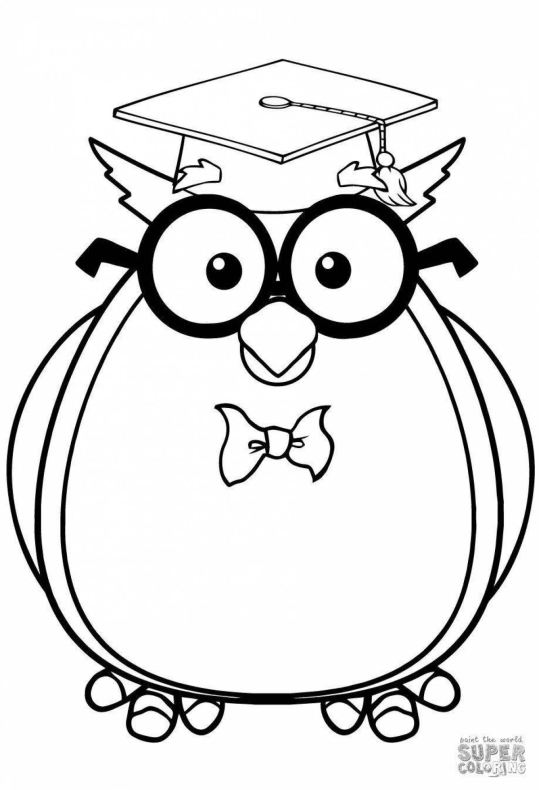 Карточка 6. 
Ответь на вопрос:Что такое подлежащее? (Обозначает.., отвечает на вопросы.., подчеркивается..)
2. Найди и подчеркни грамматическую основу (подлежащее и сказуемое)
Мама  купила билеты в кино. Белые снежинки падают на землю. Муравей нашел зерно. 

3. Вставь пропущенные буквы
Р_сунок, п_тух, м_роз, изв_ни, д_ревня.
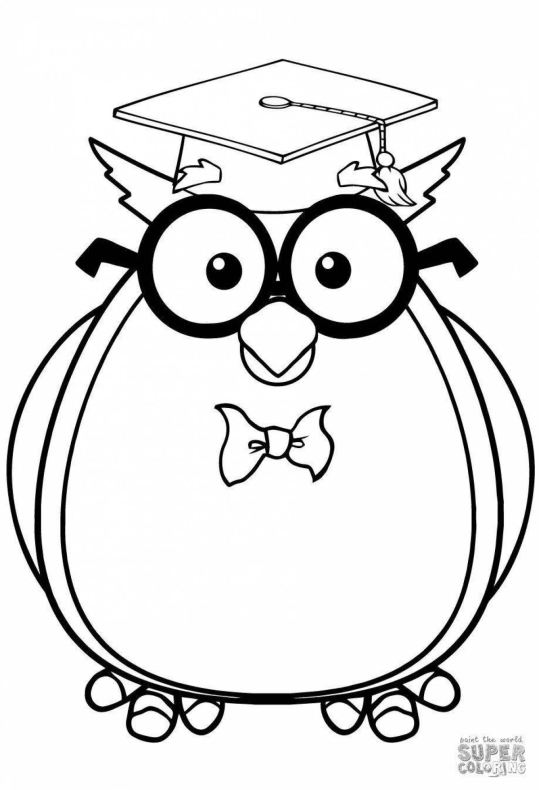 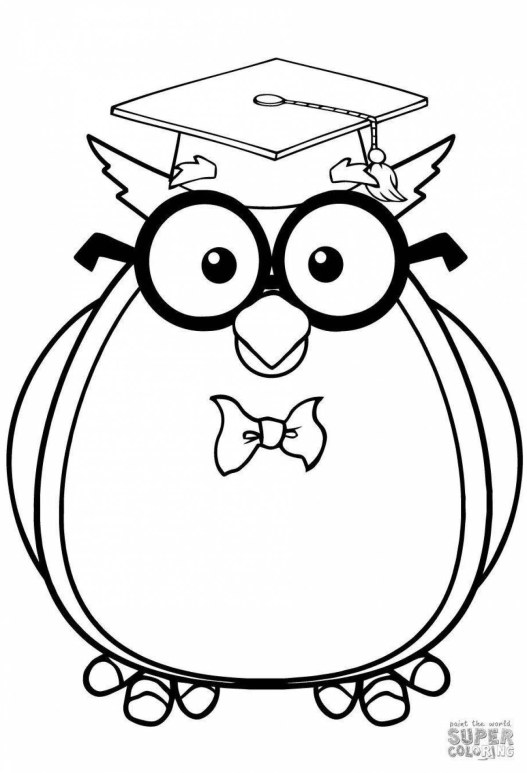 Карточка 7. 
Ответь на вопрос:Что такое сказуемое? (Обозначает.., отвечает на вопросы.., подчеркивается..)
Найди и подчеркни грамматическую основу (подлежащее и сказуемое)
Воробьи заглядывают в беседку. Часы тикают на столе. Серый заяц грызёт морковку. 

3. Вставь пропущенные буквы
_ктябрь, яг_да, быстр_, сах_р, с_бака.
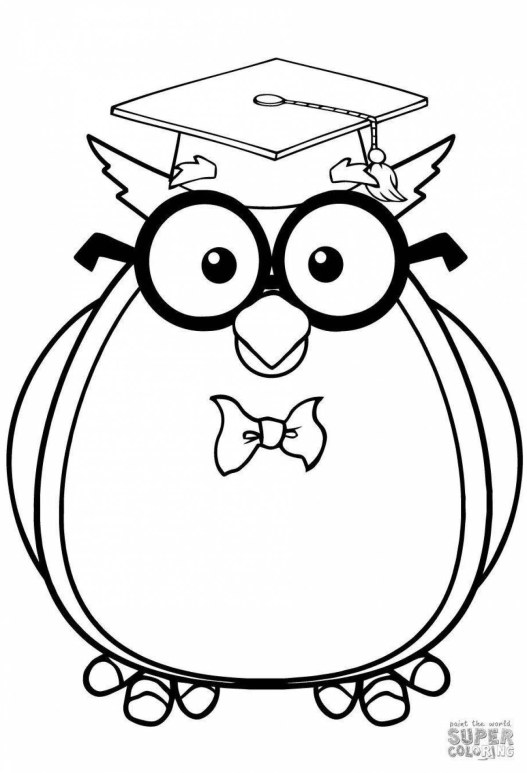 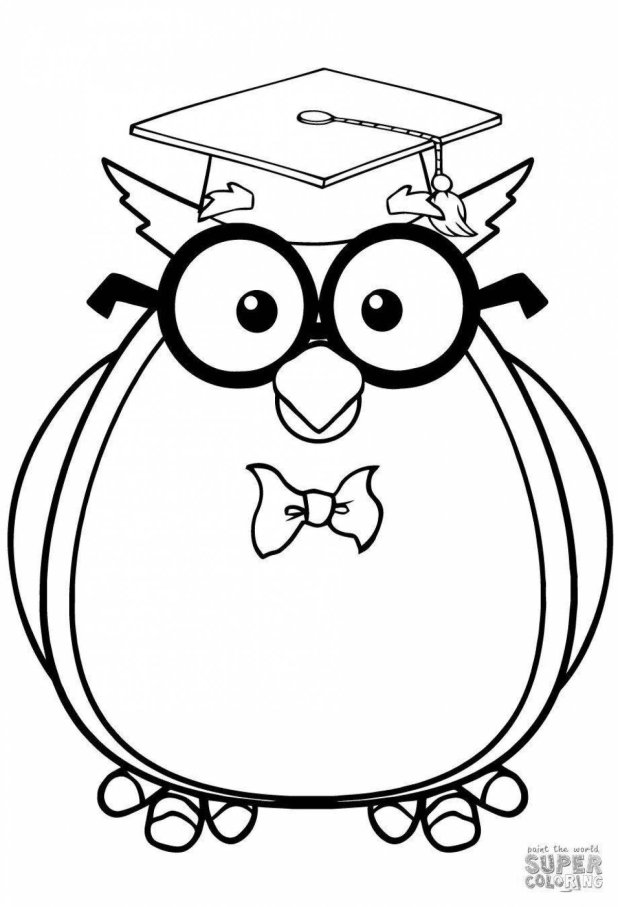 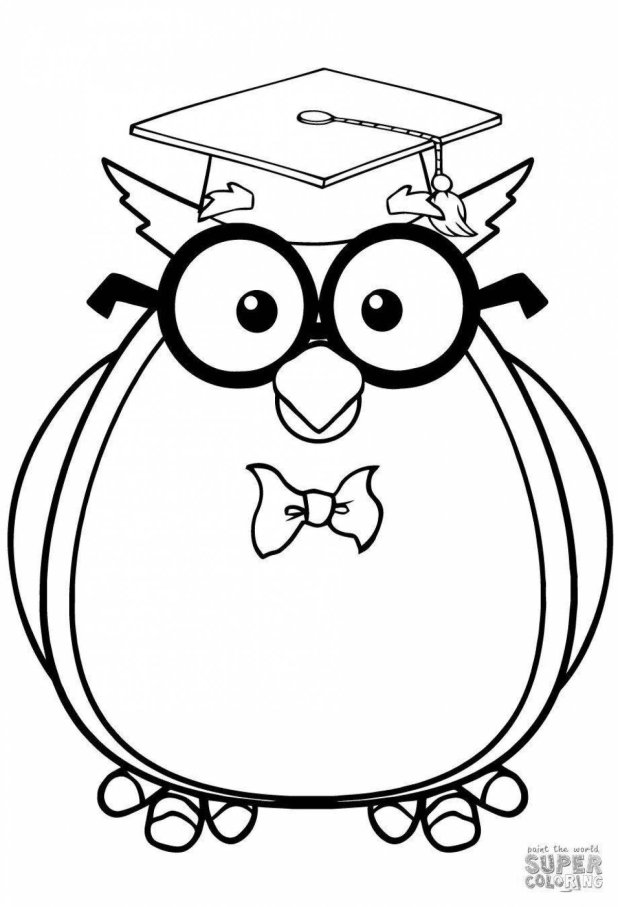 Карточка 8. 
1. Определи термин по значению:Слова, которые произносятся по-разному, а по смыслу одинаковые или очень близкие.2. Найди слова синонимы. Соедини стрелками.
Дорога                  скоро
Работа                  путь
Быстро                 ураган
Ветер                   труд
Составь 2 предложения с любыми из данных слов
__________________________________________________________________________________________
3. Вставь пропущенные буквы
Пр_щай, уч_ник, _сина, ж_лтый, н_ябрь.
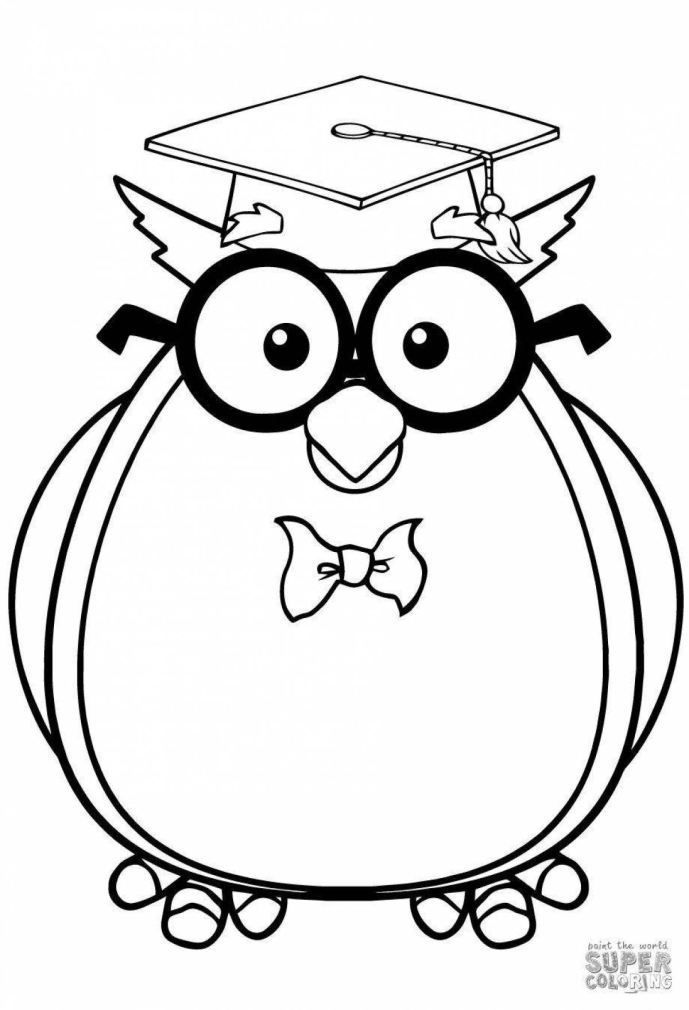 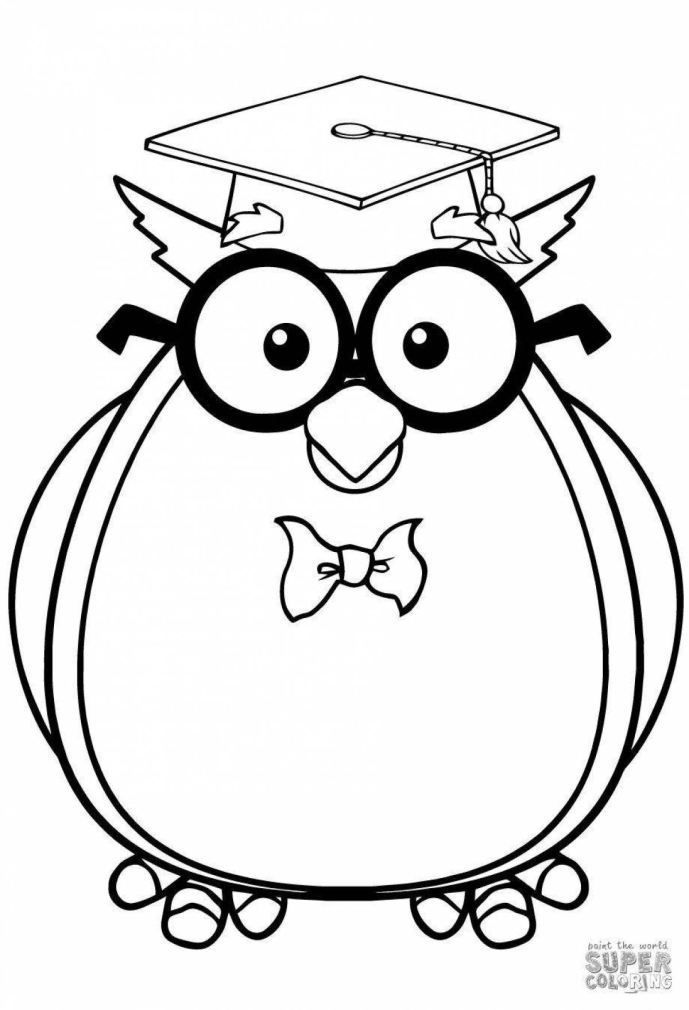 Карточка 9. 
1. Определи термин по значению:Слова, противоположные по значению.2. Найди слова антонимы. Соедини стрелками.
близкий                           мелкий
крупный                          далёкий
свет                                  разрешать
вечер                                конец 
запрещать                        утро 
начало                              темнота
Составь 2 предложения с любыми из данных слов
__________________________________________________________________________________________
3. Вставь пропущенные буквы
Изв_ни, вет_р, ябл_ко, сах_р, меб_ль.
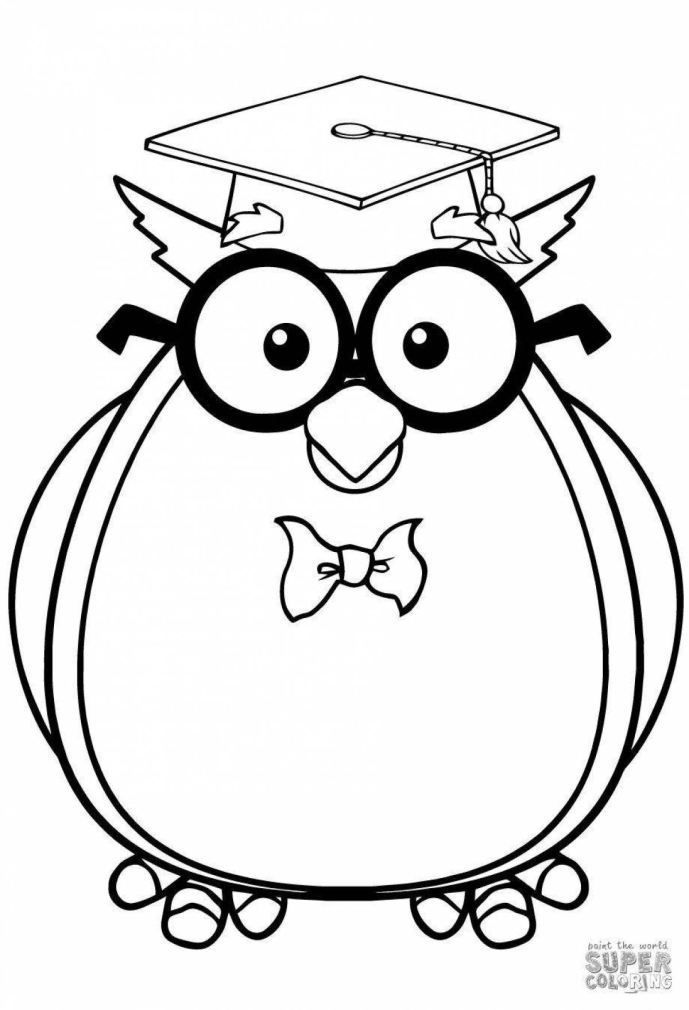 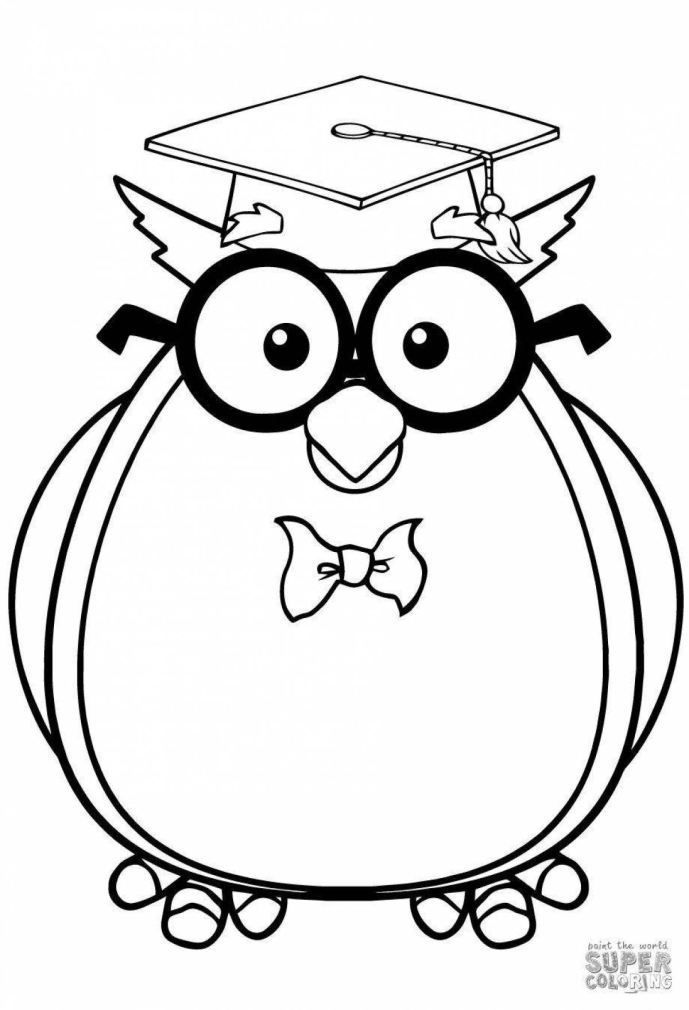 Карточка 10. 
1. Ответь на вопрос:Какие слова называются «родственными»?2. Выдели корень только в родственных словах. Зачеркни лишнее слово. 
Мороз, морской, морозилка, морозный.
Моряк, рыбак, море, морской, морс.
Лесной, лесник, леска, лес.
Горка, горный, горький. 

3. Вставь пропущенные буквы
Ул_ца, ур_жай, м_роз, к_пуста, р_сунок.
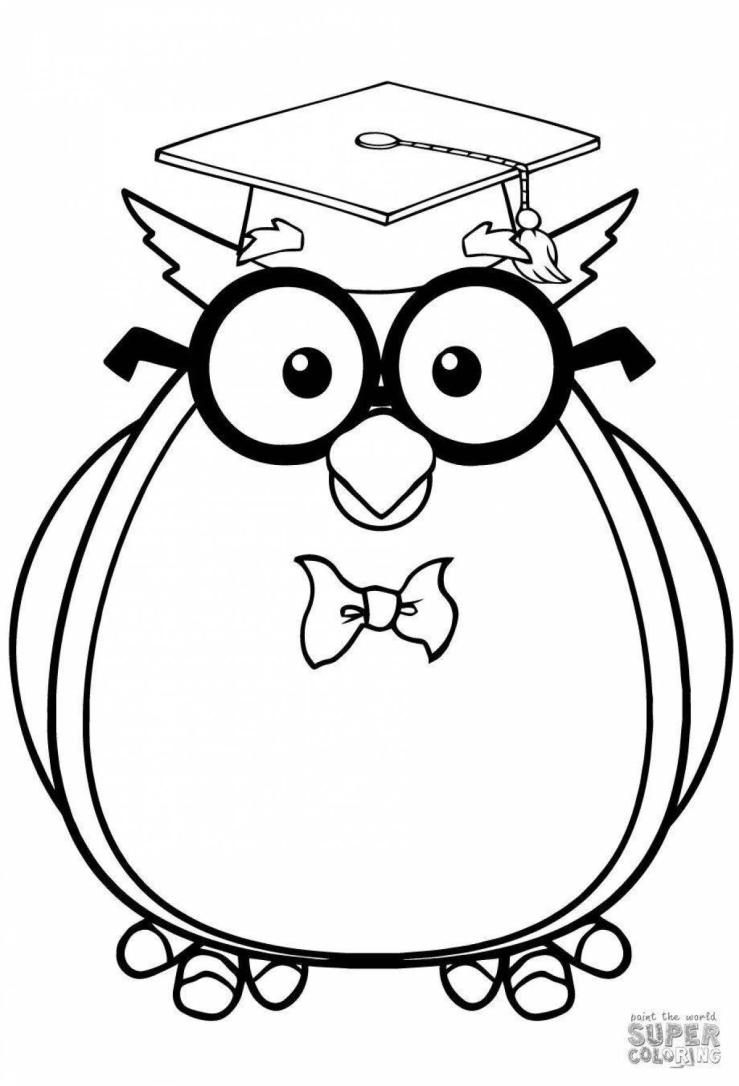 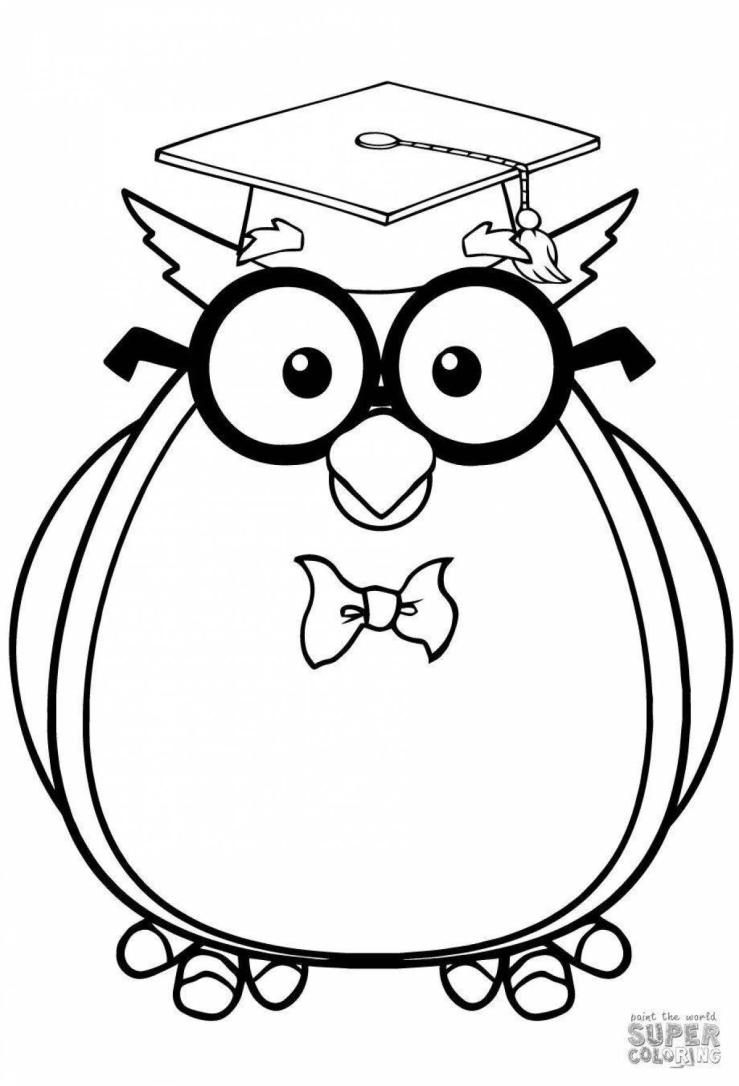 Карточка 11. 
1. Ответь на вопрос:Что такое корень?Какие слова называются однокоренными?2. Выпиши однокоренные слова группами. Выдели корень.Лиса, дубовый, ходить, дуб, лисёнок, вход, дубок, лисьи, переход. 
_________________________________________________________________________________________________________________________________________________________________________________________________________________________________
3. Вставь пропущенные буквы
П_нал, п_суда, мес_ц, меб_ль, ул_ца.
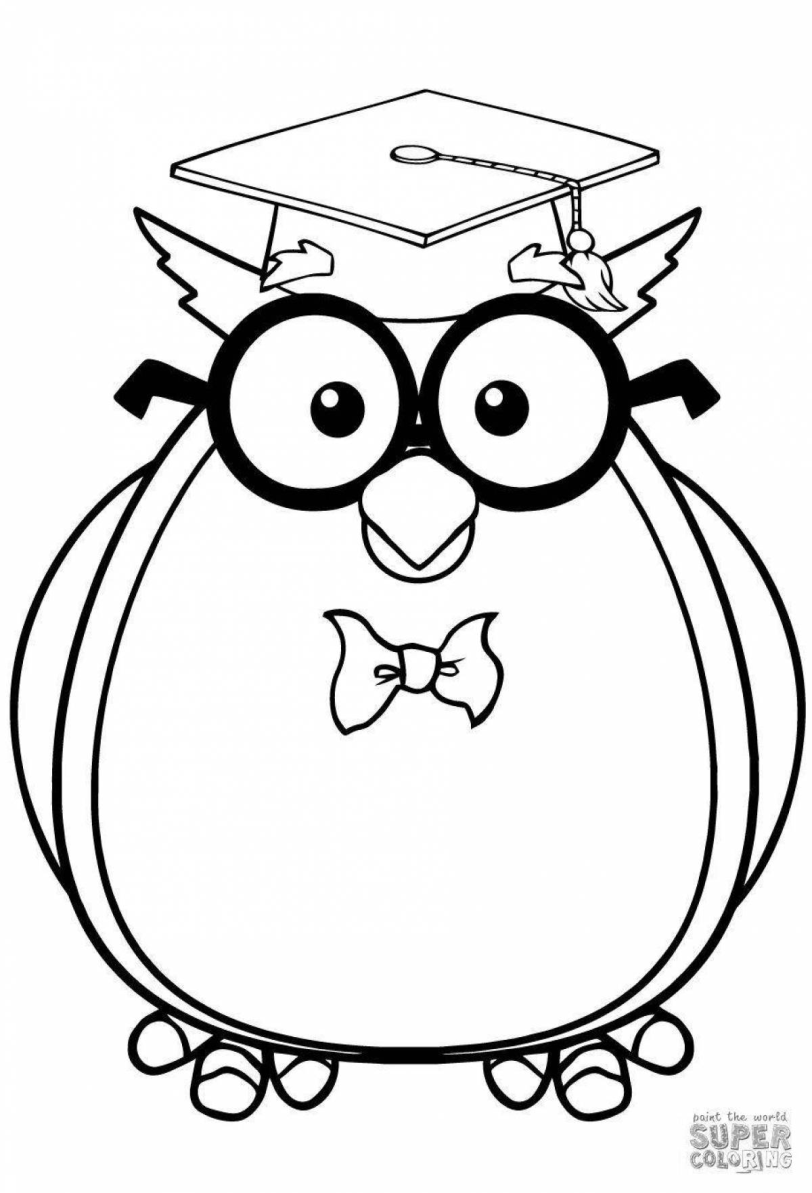 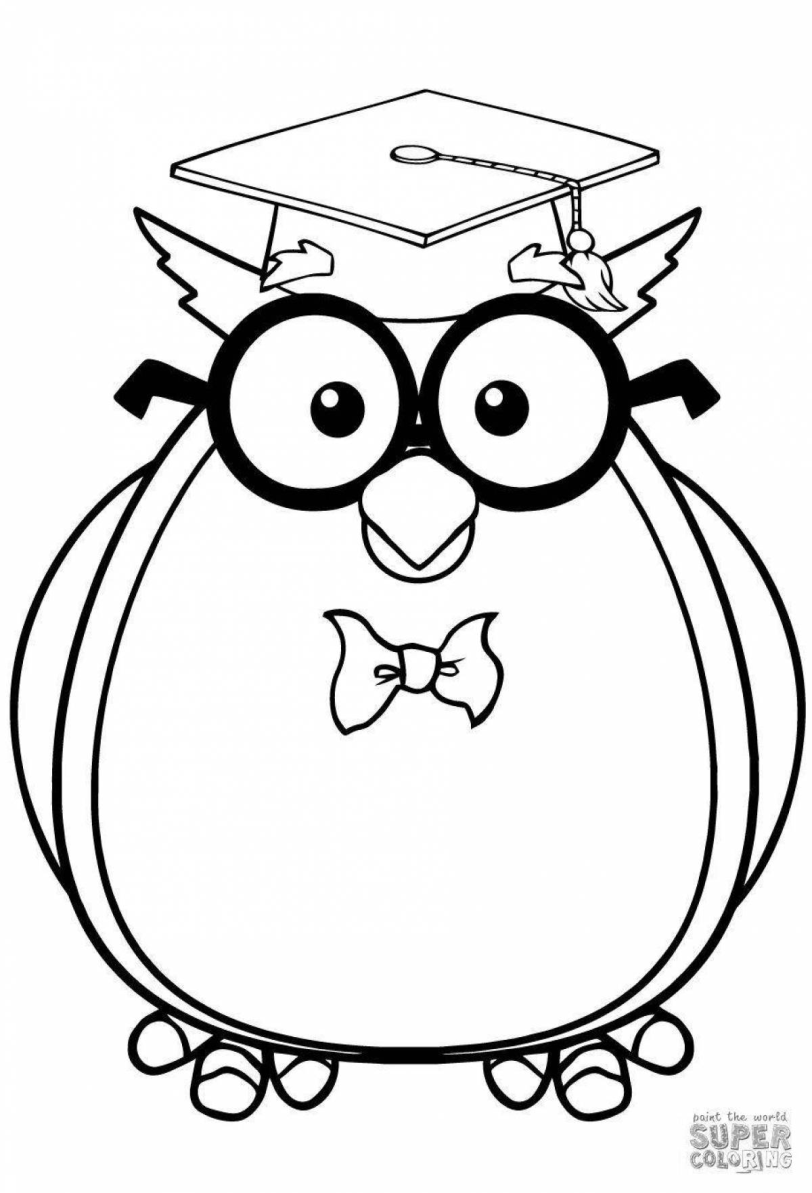 Карточка 12. 
1. Ответь на вопрос:Какие слова нельзя переносить? Как переносятся слова с буквами Й, Ъ, Ь?Как переносятся слова с удвоенной согласной? Например, суббота2. Найди слова, которые перенесли неправильно. Выпиши эти слова и раздели их для переноса. 
Я-го-да, паль-чи-ки,осе-нний, ма-лен-ький, ко-фей-ник, кра-йний.
____________________________________________________________________________________________________________________________________________________________________________________
Поставь ударение в словах.
Капитан, помидор, жёлуди, смех, солнышко, стук. 
 3. Вставь пропущенные буквы
К_пуста, меб_ль, ул_ца, д_рога, уч_ник.
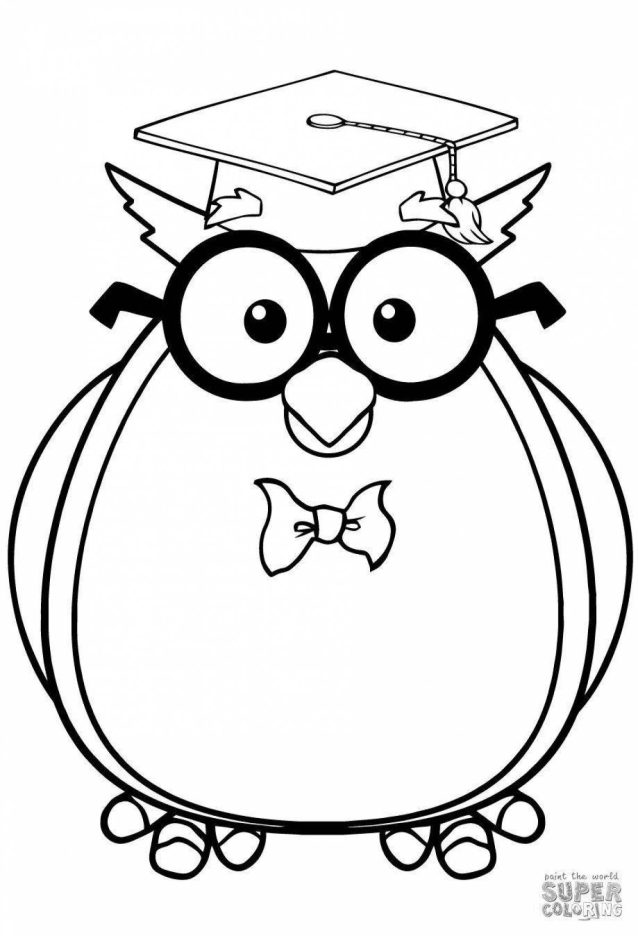 Карточка 13. 
1. Ответь на вопрос:Расскажи о словах, которые всегда пишутся с заглавной буквы.
2. Вставь пропущенные слова:
Меня зовут ___________________________________
Я живу в городе_______________________________
Мою учительницу зовут _____________________________________________________________________Свою собаку (кошку) я бы назвал ________________
_____________________________________________

3. Вставь пропущенные буквы
Яг_да, с_бака, п_тух, п_суда, ур_жай.
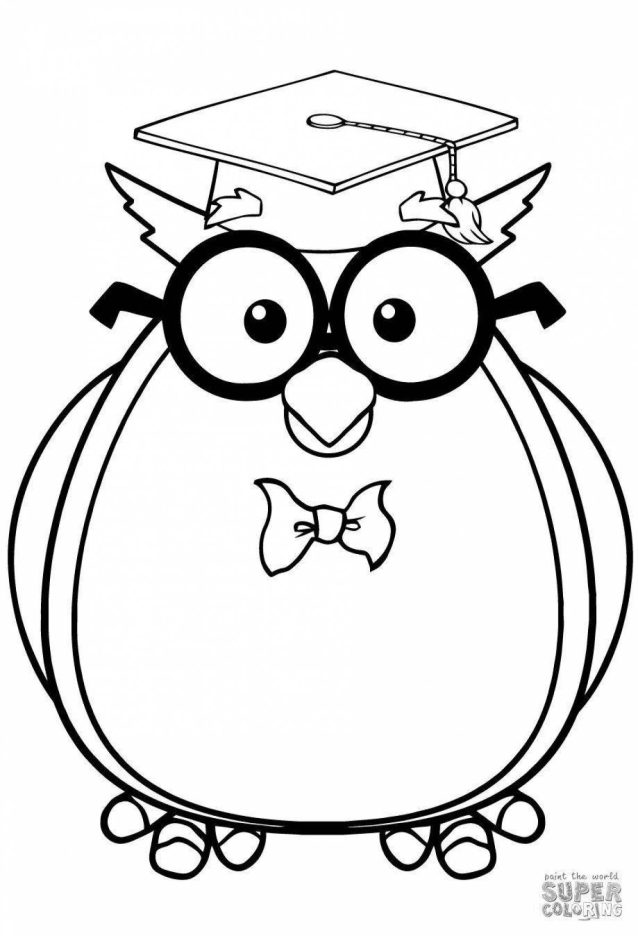